Карнет АТА
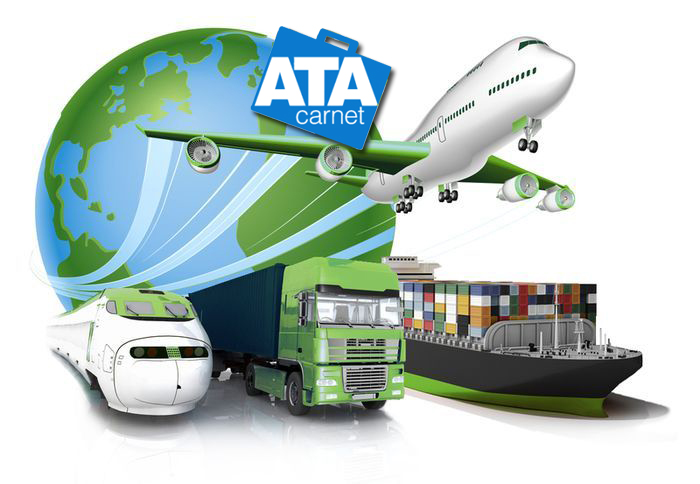 Выполнила : студентка  4  курса группы с-ТЖдзэ-42Букина Марина
Карнет АТА – международный таможенный документ, о временном ввозе товаров, приравниваемый к таможенной декларации для целей таможенного оформления при применении таможенного режима временного ввоза, позволяющий идентифицировать товары и используемый в качестве международно действующей гарантии обеспечения уплаты таможенных пошлин и налогов. Карнет АТА позволяет участникам ВЭД минимизировать время таможенного оформления товаров и сократить расходы, связанные с уплатой таможенных платежей и таможенным оформлением.С 2012 года в России стало возможным использование карнета АТА в качестве таможенной декларации для временно вывозимых товаров. Перемещение грузов по этому документу возможно внутри 78 стран, подписавших Конвенцию о временном ввозе с применением карнета АТА от 1961 года. В 1995 Российская Федерация также присоединилась к этой Конвенции.
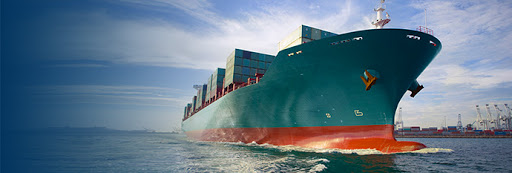 Преимущества использования карнетов АТА:
• Заменяет таможенную декларацию и освобождает декларанта от необходимости подачи электронной декларации.• Обеспечивает ускоренное таможенное оформление, которое сводится к тому, что сотрудник таможни делает специальные отметки на соответствующих листах карнета.• Освобождает декларанта от уплаты таможенных платежей, в т.ч. сборов за таможенное оформление, обеспечения уплаты таможенных платежей.• Является международной финансовой гарантией уплаты таможенных платежей 
• Дает возможность посещать до 10 стран в течение всего срока действия документа (одного года).• Помогает преодолеть языковой барьер, поскольку отпадает необходимость заполнения таможенных документов на незнакомом языке.• Позволяет использовать один тип документа на протяжении всего маршрута, независимо от количества пересекаемых границ (при условии, что страны по пути следования являются участницами Конвенции о временном ввозе).Следует иметь в виду, что использование карнетов АТА не освобождает от обязанности представлять разрешительные документы на ввозимые товары.
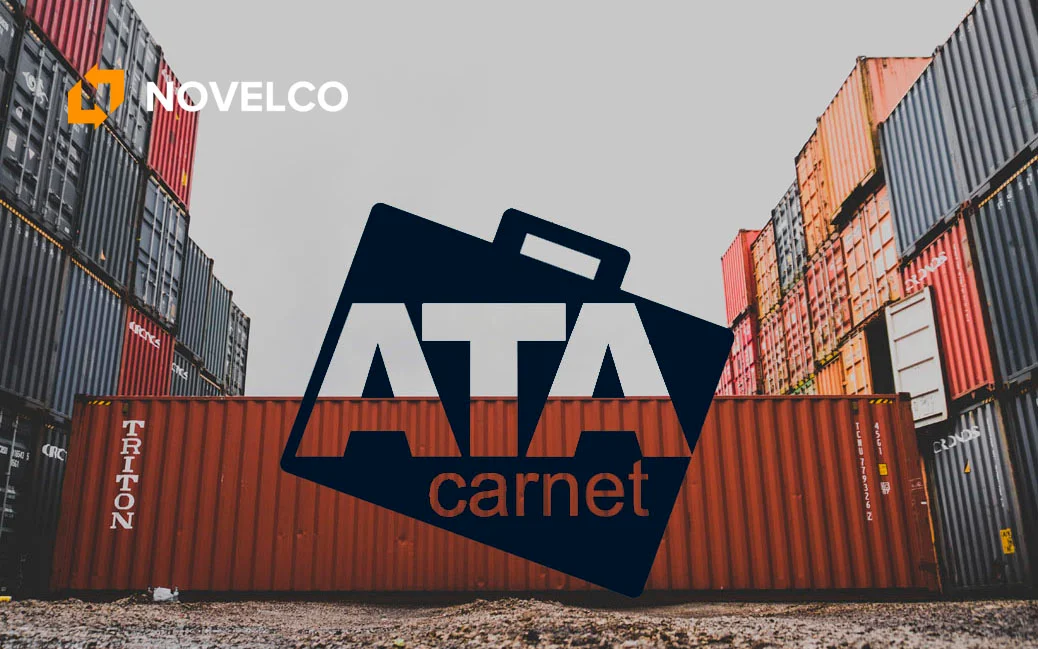 Товары, в отношении которых может применяться система карнетов АТА
1. Профессиональное кинематографическое оборудование и оборудование прессы, радио и телевидения.2. Оборудование для монтажа, испытаний, запуска, контроля, проверки, технического обслуживания или ремонта оборудования или транспортных средств и т.д.3. Оборудование, необходимое для деловых целей (например, персональные компьютеры, аудио-/ видеоустройства).4. Медицинские приборы и инструменты.5. Оборудование, необходимое для поездок с целью осуществления фотосъемок (фотоаппараты любых типов, объективы, треноги, аккумуляторы, устройства для зарядки батарей, мониторы, осветительное оборудование и т. п.).6. Товары, предназначенные для показа или использования на выставках, ярмарках, конгрессах или других подобных мероприятиях.
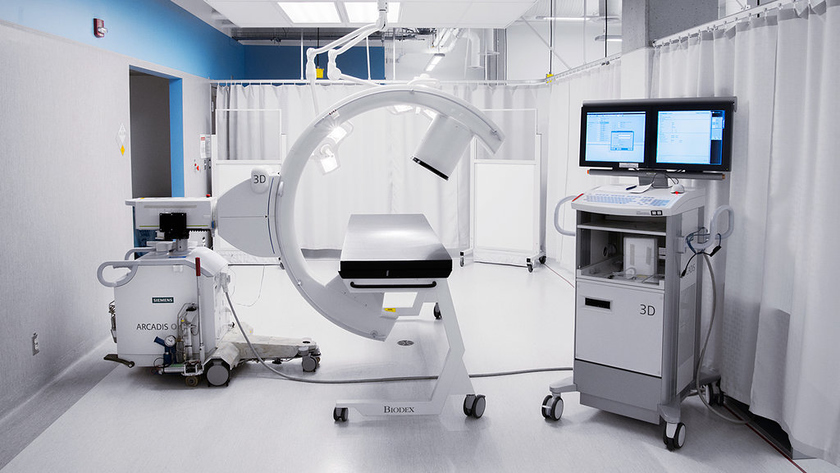 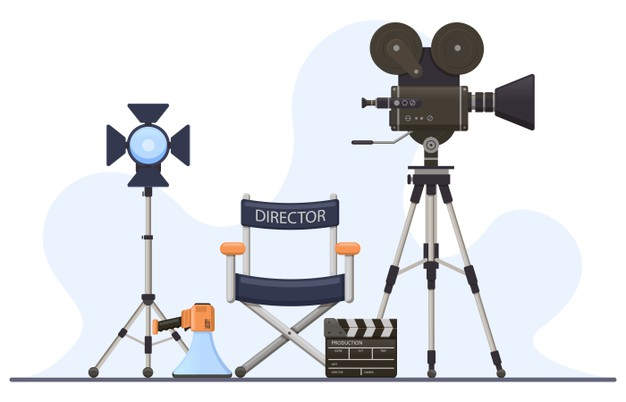 Как действует карнет АТА?
Предельный срок временного ввоза по карнету АТА не должен превышать один год (два года в исключительных случаях), по истечении этого срока товары должны быть возвращены в неизменном виде. При этом количество стран, на территории которых может временно находиться груз, ограничивается десятью. Для последующей идентификации товаров в обязательном порядке проводится таможенный досмотр и маркировка товаров.
Карнет необходимо предъявлять на таможне каждый раз при ввозе, вывозе или транспортировке товаров по территории страны. Карнет состоит из обложки и отрывных листов (ваучеров) для использования при въезде и выезде из каждой страны – участницы Конвенции. На обложке указаны имя владельца, адрес, целевое назначение товара, список стран, на территории которых может быть использован карнет, и срок его действия.
При закрытии процедуры и возвращения товаров в страну отправления держатель карнета должен вернуть его в орган выдачи для проверки.
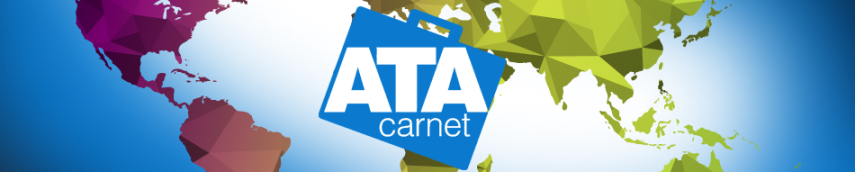 Цвет листов зависит от вида таможенной операцииБелый- импорт и реимпорт в страну временного ввозаЗеленые-транзитЖелтые- экспорт и реэкспорт из страны временного вывоза